¿CÓMO GUARDAR LAS IMÁGENES?
1.
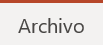 2.
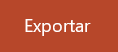 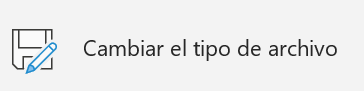 3.
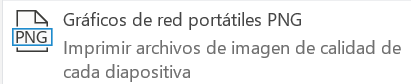 4.
5.
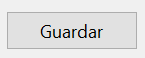 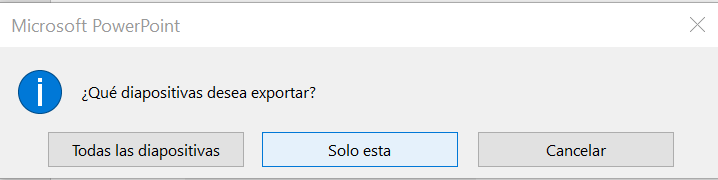 6.
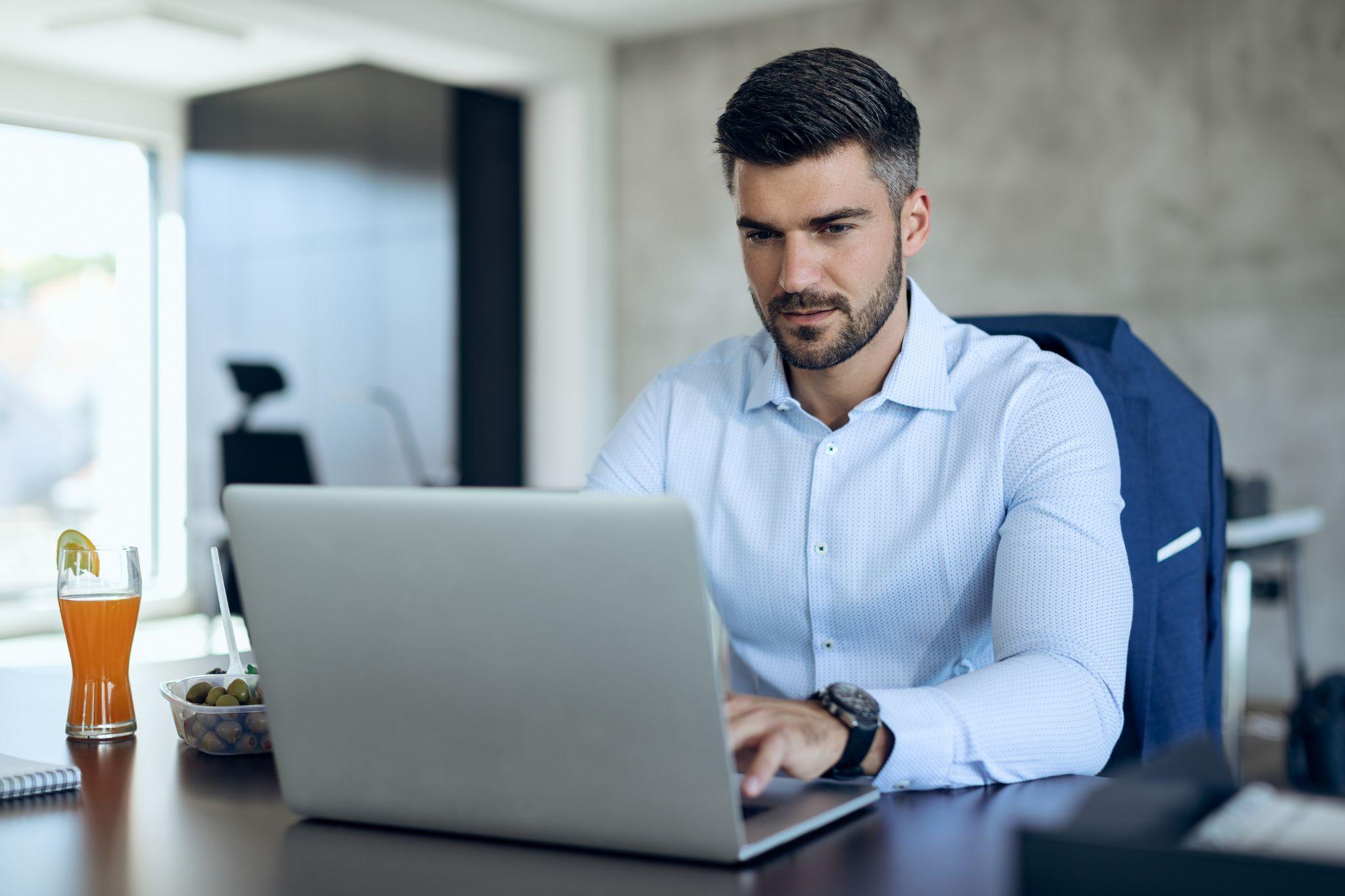 Ingresa texto destacado aquí
Ingresa tu título
o texto destacado aquí
Quis nostrud exerci tation ullamcorper suscipit lobortis nisl ut aliquip ex ea commodo consequatn ullamcorper suscipit lobortis nisl ut .
0:00 a. m  - 0:00 p. m .
Miércoles xx Junio
Vulputate velit esse molestie 
000 000 0000
logo aquí
Ingresa tu título o texto destacado
Ingresa tu título o texto destacado aquí
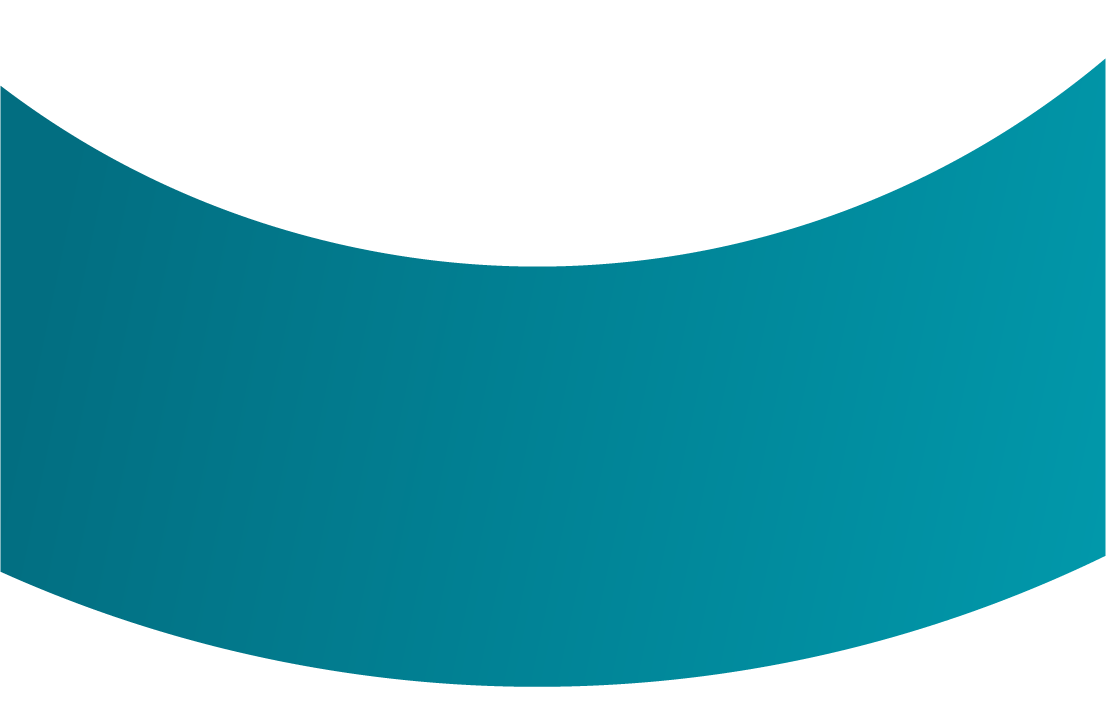 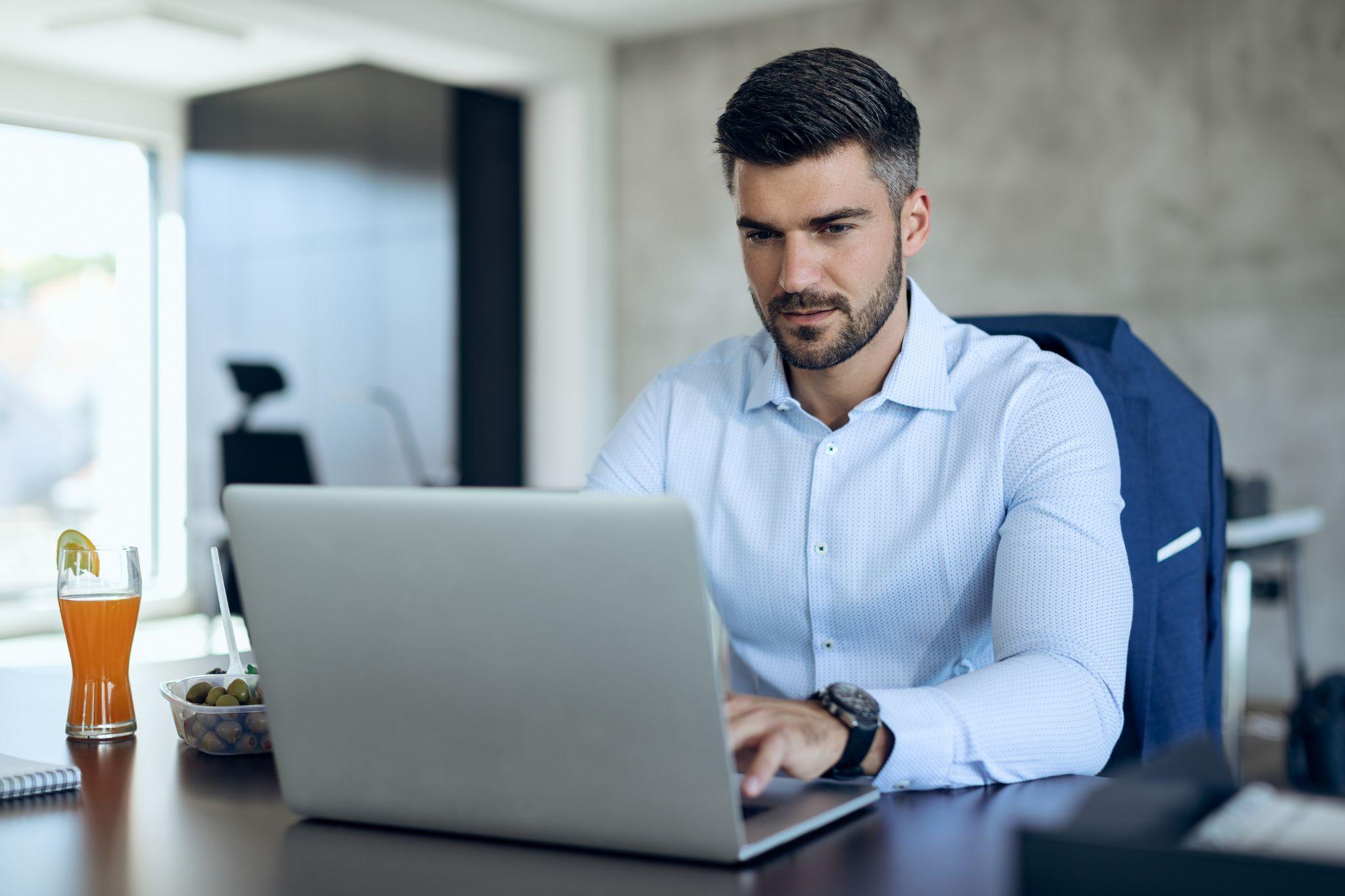 Lorem ipsum dolor sit amet.
Consectetuer adipiscing elit, sed.
Diam nonummy nibh euismod.
Tincidunt ut laoreet dolore magna.
xxxxxx@ccma.com
logo aquí
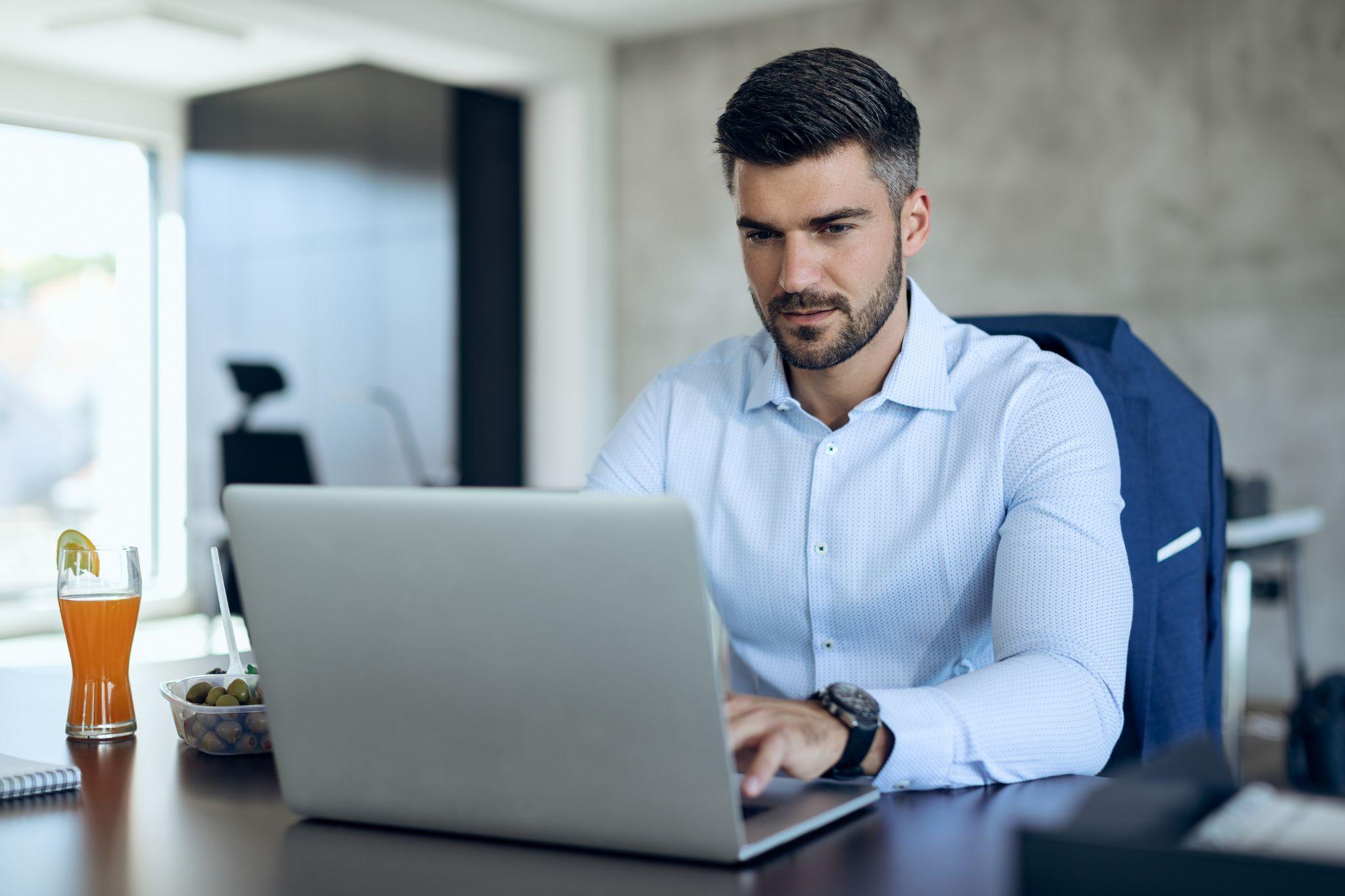 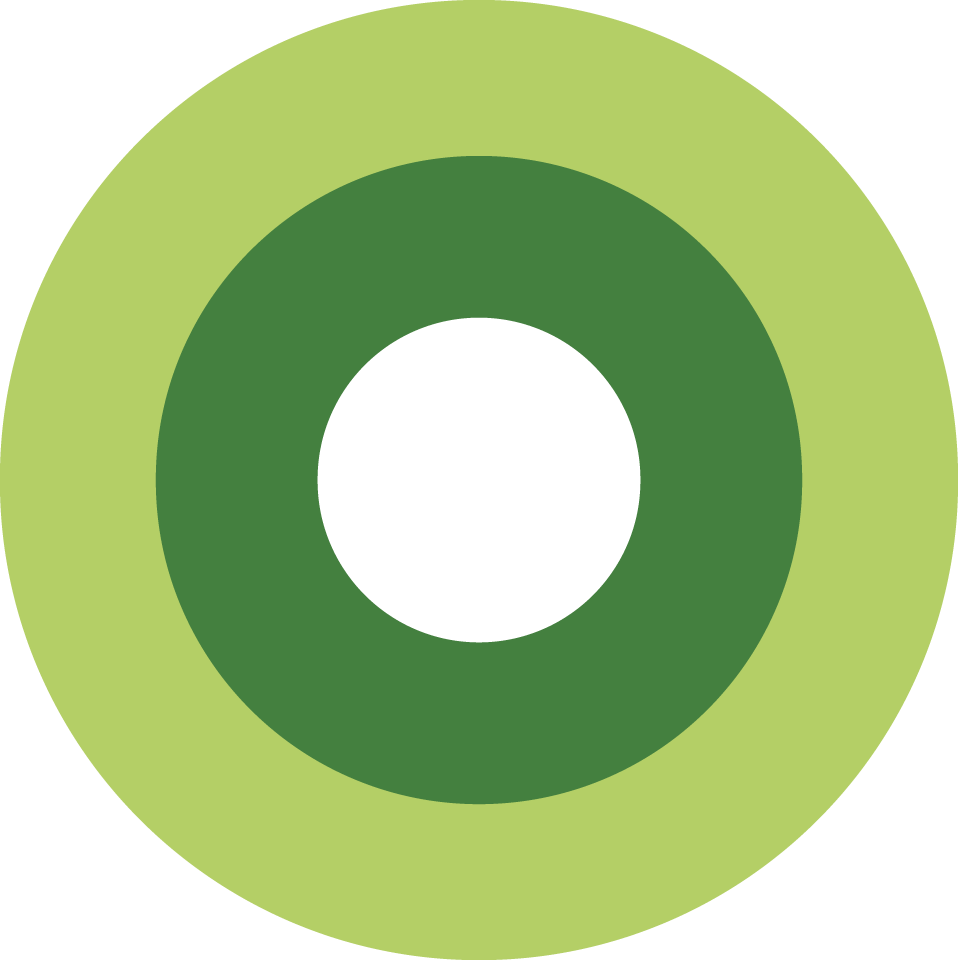 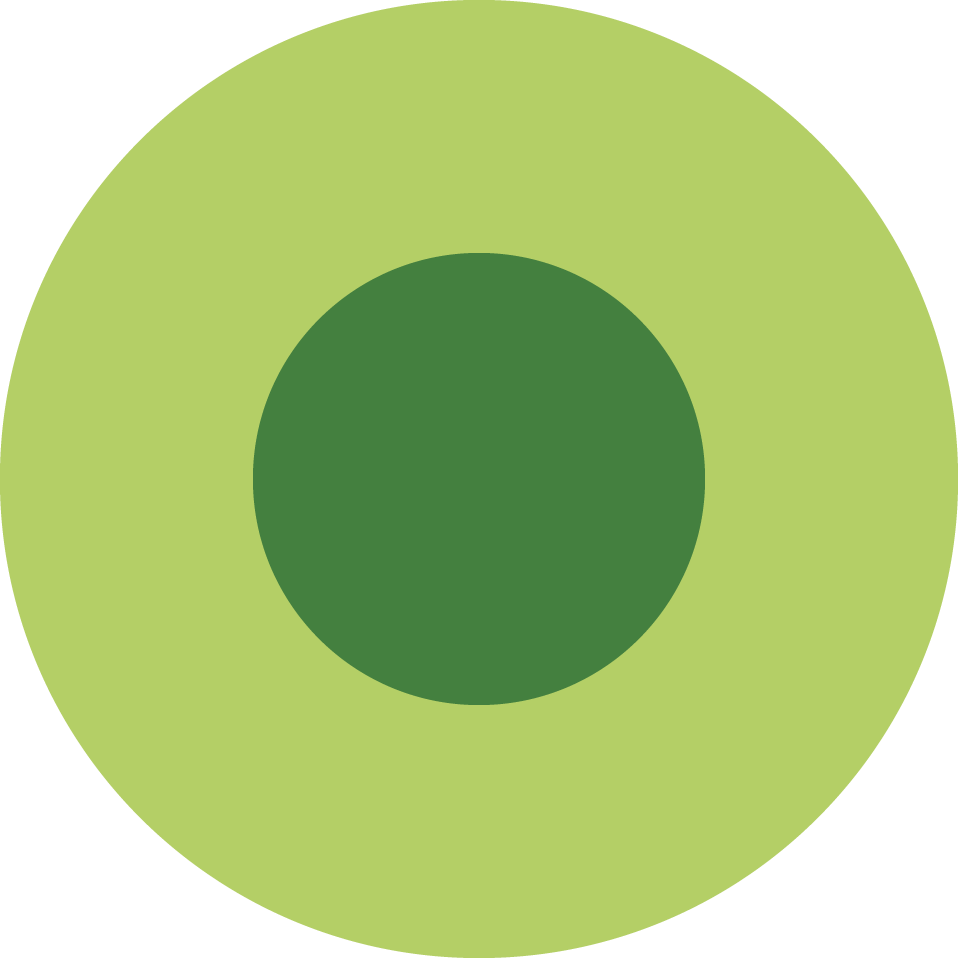 Ingresa texto destacado aquí
Ingresa tu título o texto destacado aquí
Quis nostrud exerci tation ullamcorper suscipit lobortis nisl ut aliquip ex ea commodo consequat.
0:00 a. m  - 0:00 p. m .
Miércoles xx Junio
Vulputate@camaramedellin.com.co
logo aquí